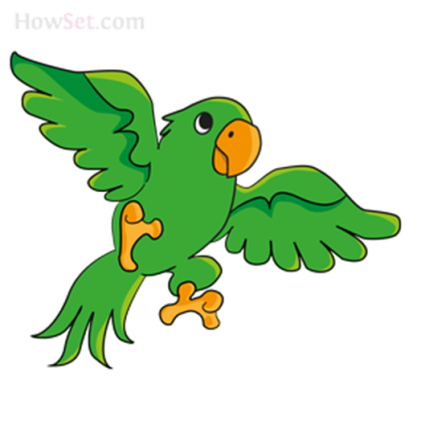 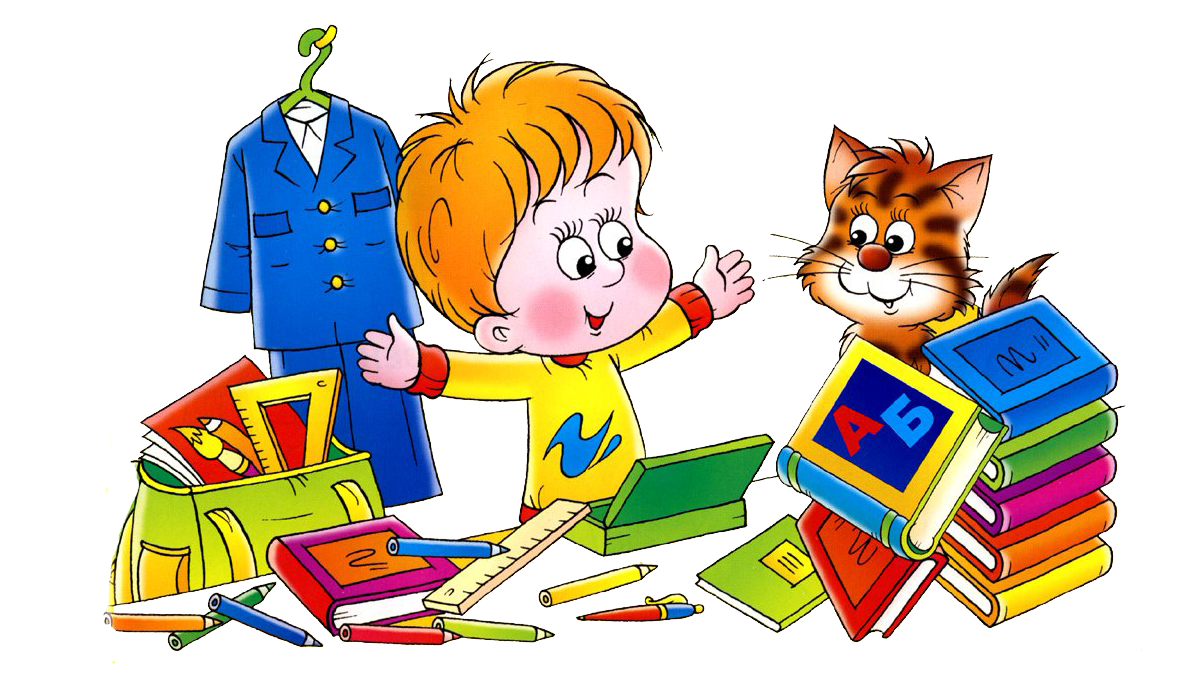 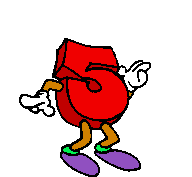 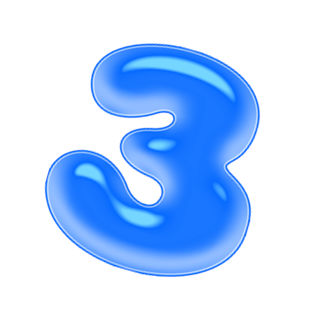 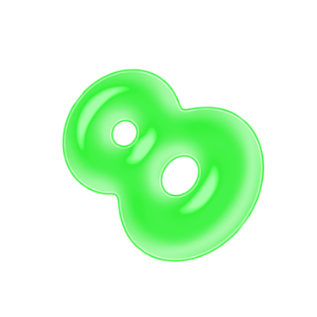 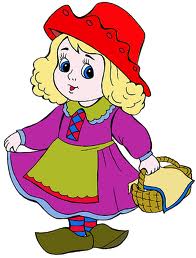 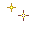 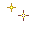 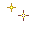 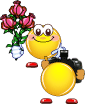 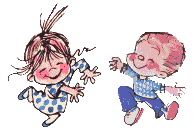 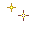 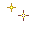 Klein aber fein
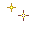 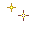 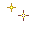 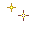 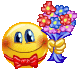 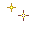 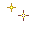 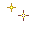 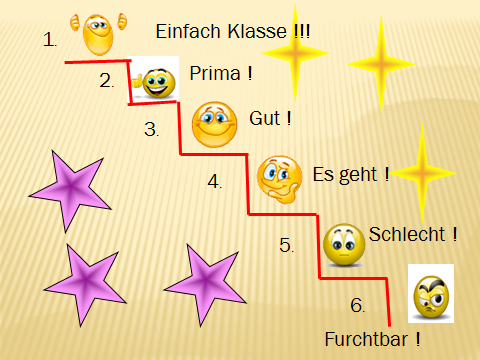 Das Abc
Aa Bb Cc -- Ee Ff Gg -- Ii Jj Kk Ll -- Nn Oo -- Qq Rr -- Tt Uu Vv Ww Xx Yy Z z
Alte hexe
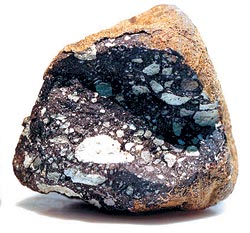 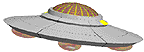 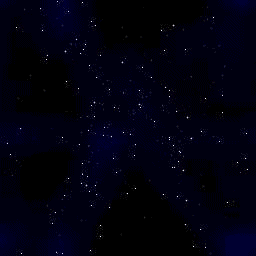 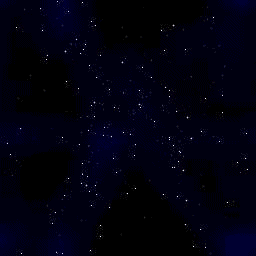 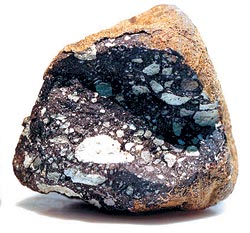 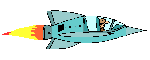 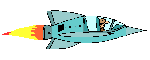 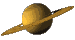 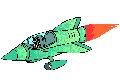 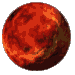 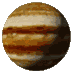 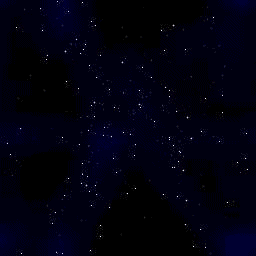 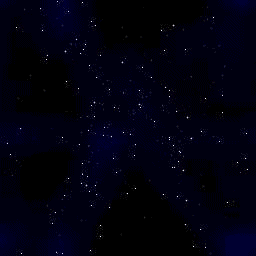 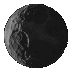 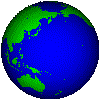 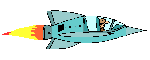 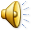 WER IST DAS?
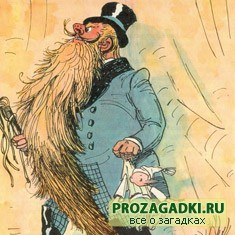 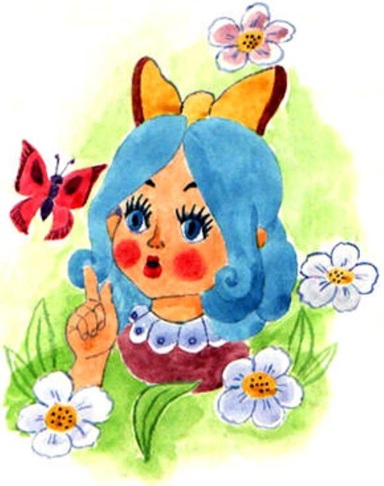 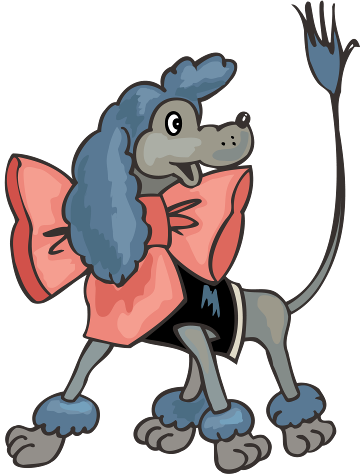 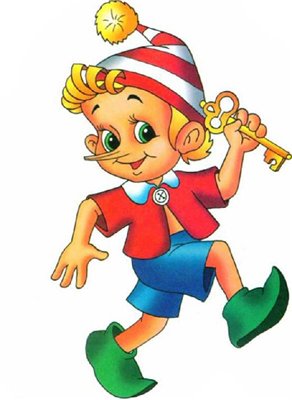 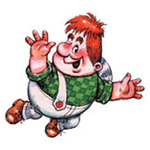 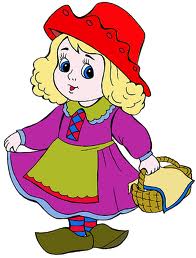 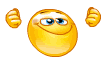 Einfach Klasse !!!
1.
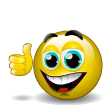 Prima !
2.
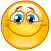 Gut !
3.
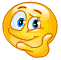 Es geht !
4.
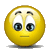 Schlecht !
5.
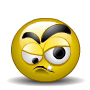 6.
Furchtbar !
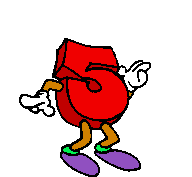 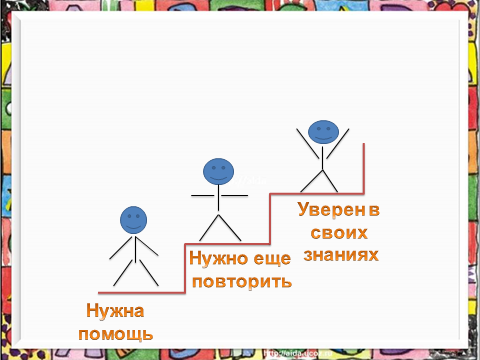 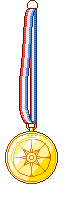 РЕФЛЕКСИЯ
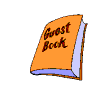 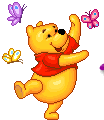 Klein aber fein